Trinity Lutheran ChurchNorman, Oklahoma – www.tlcnorman.orgIsrael –
Whose Land Is It?Date: 12-31-23
The Church of the Holy Sepulchre – Jerusalem, Israel
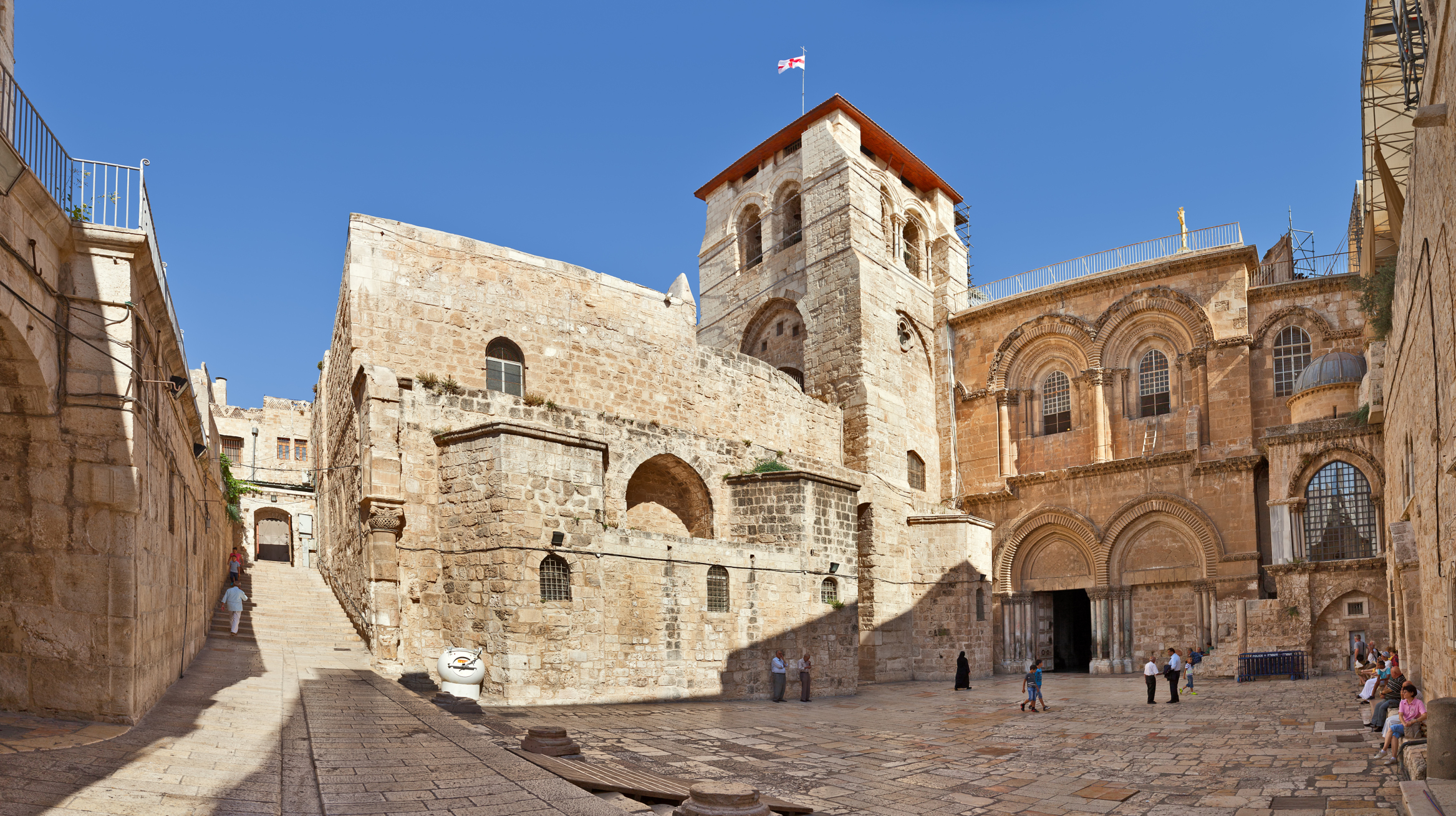 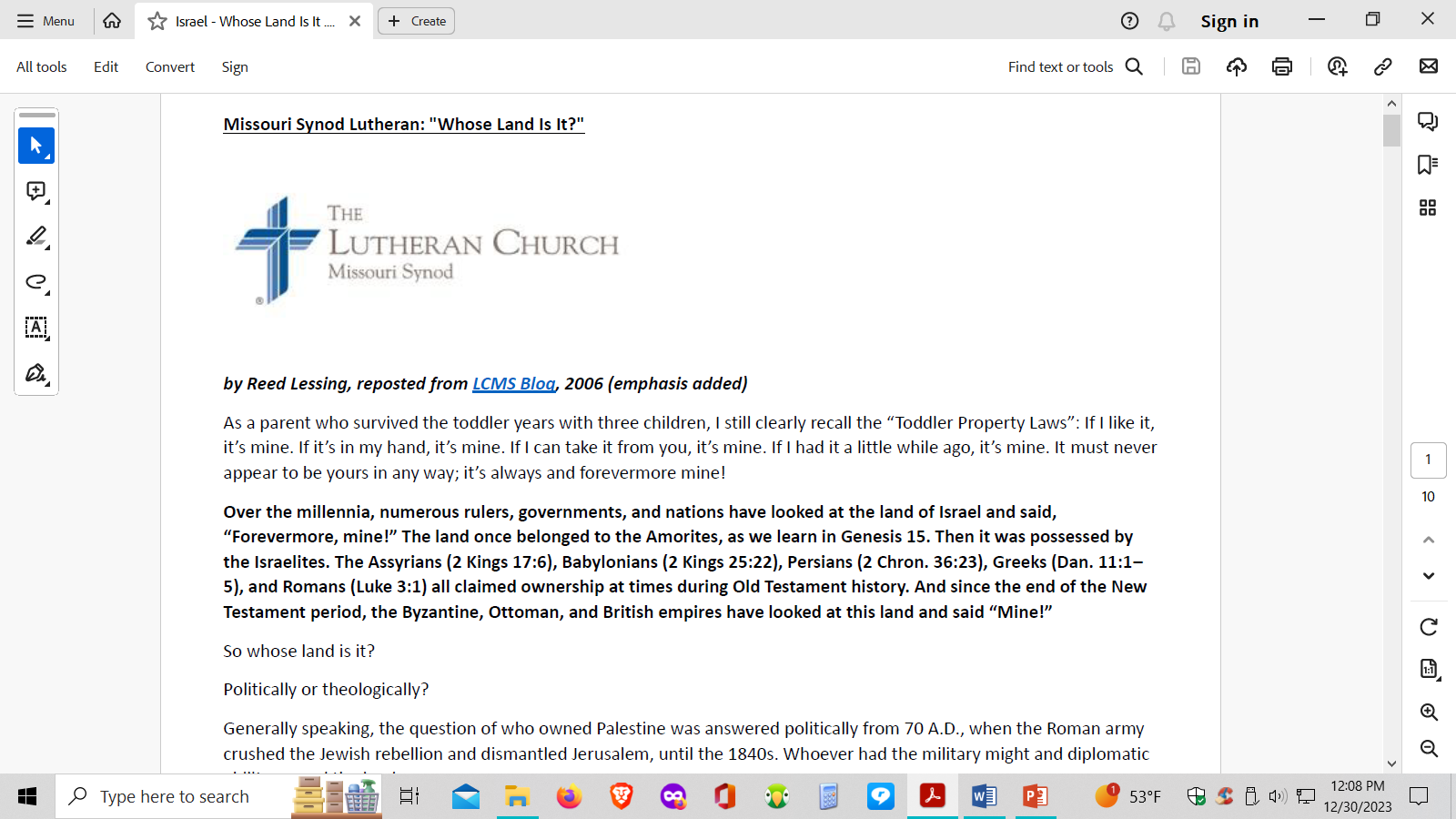 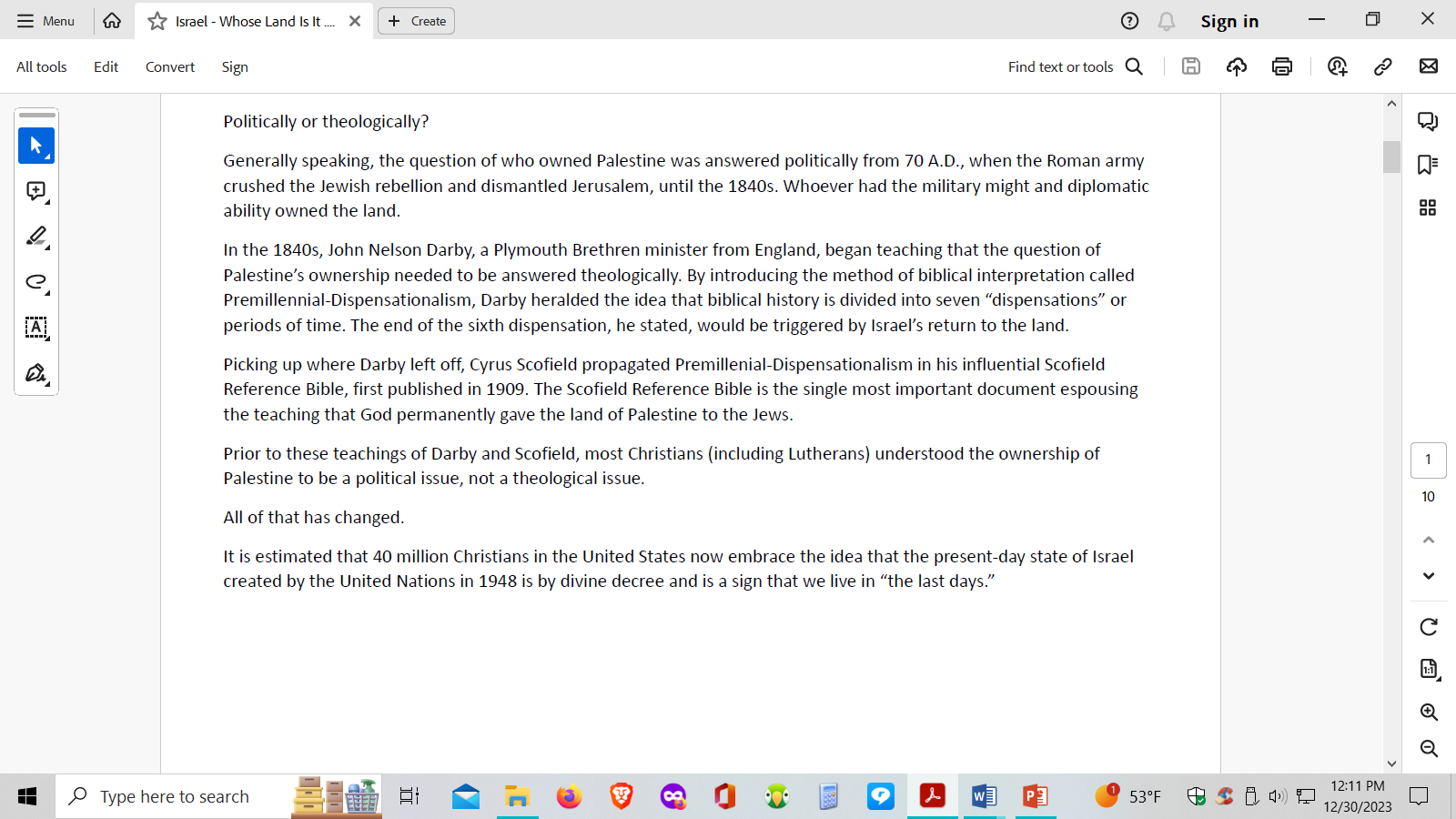 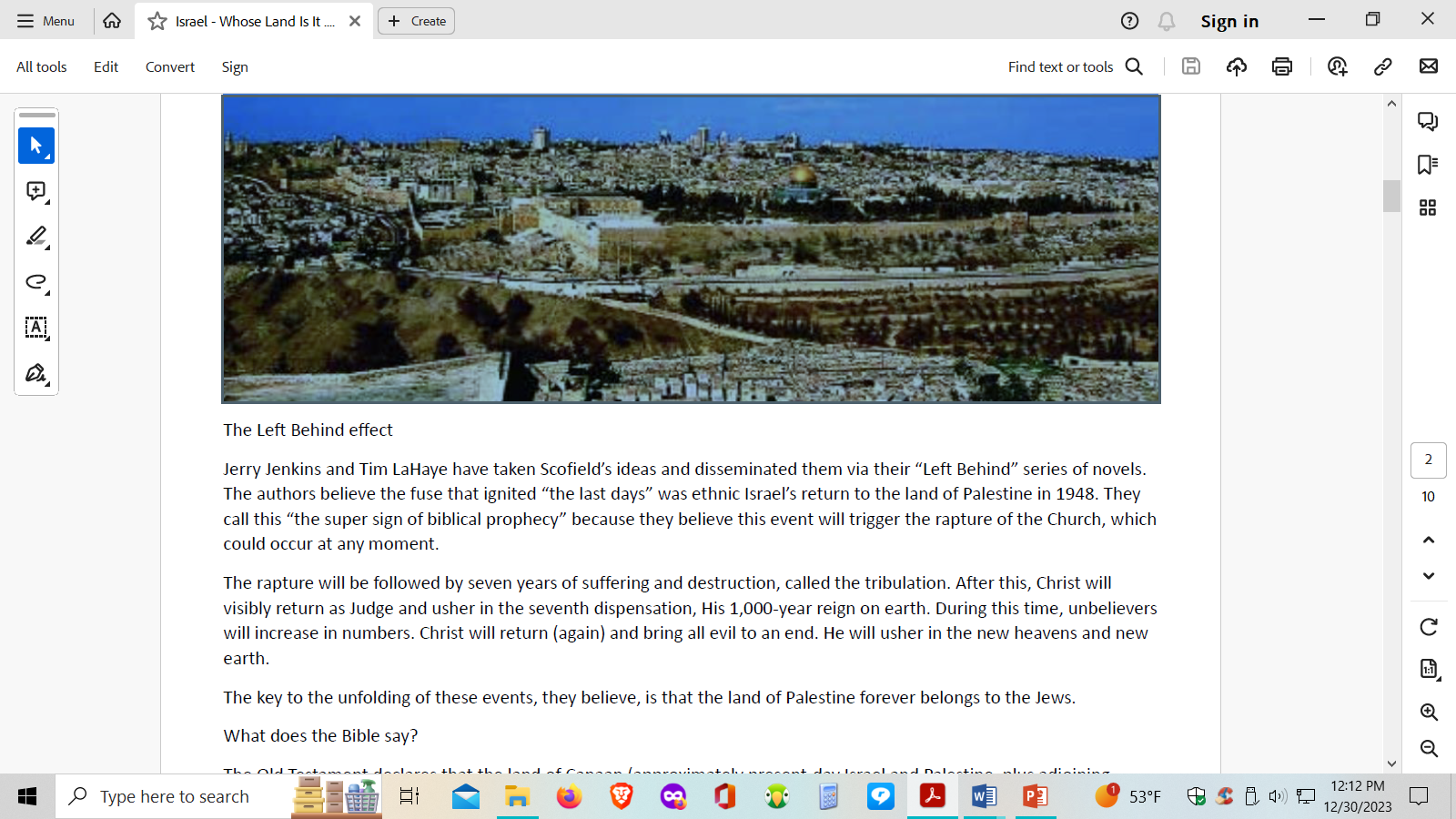 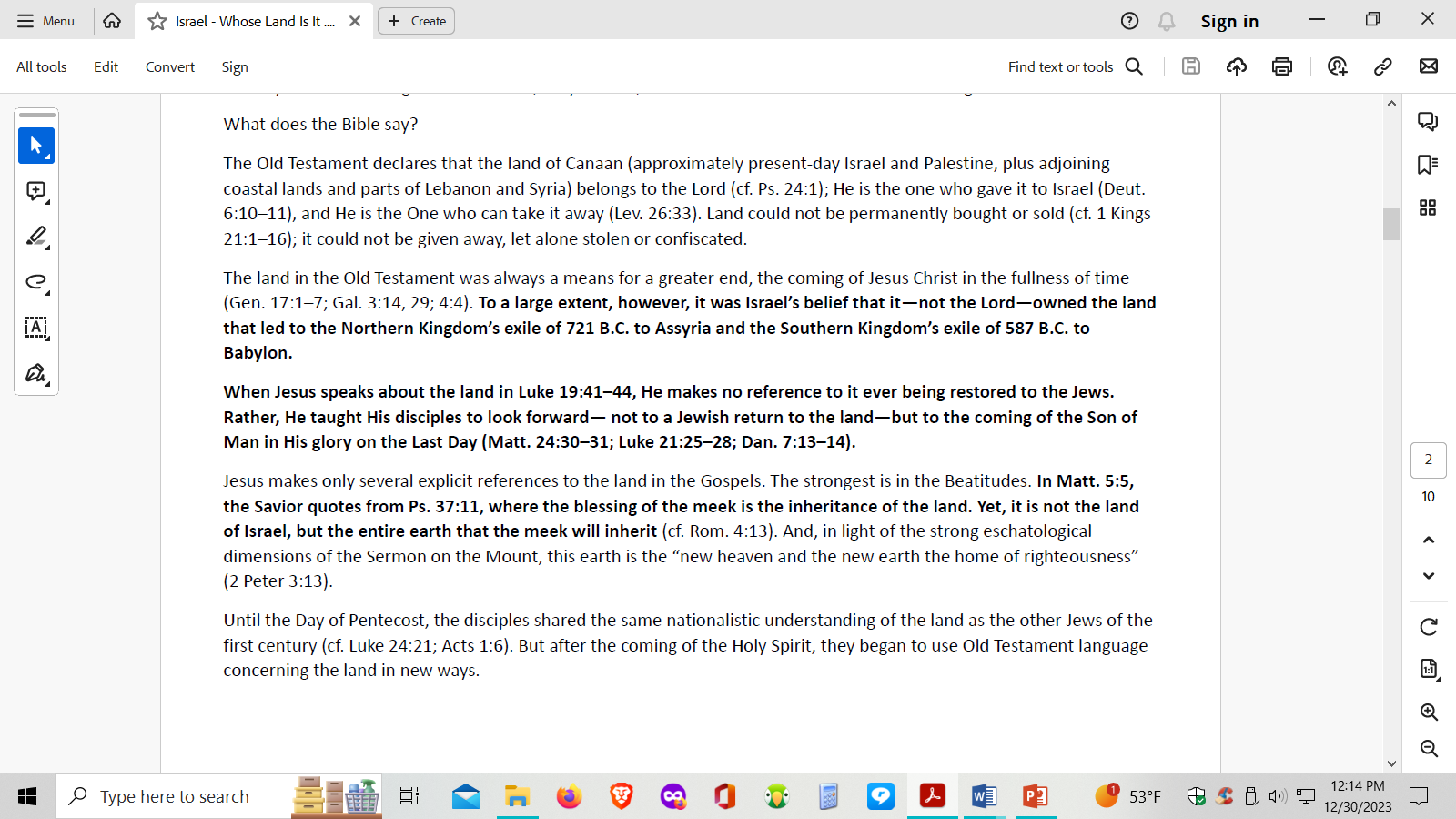 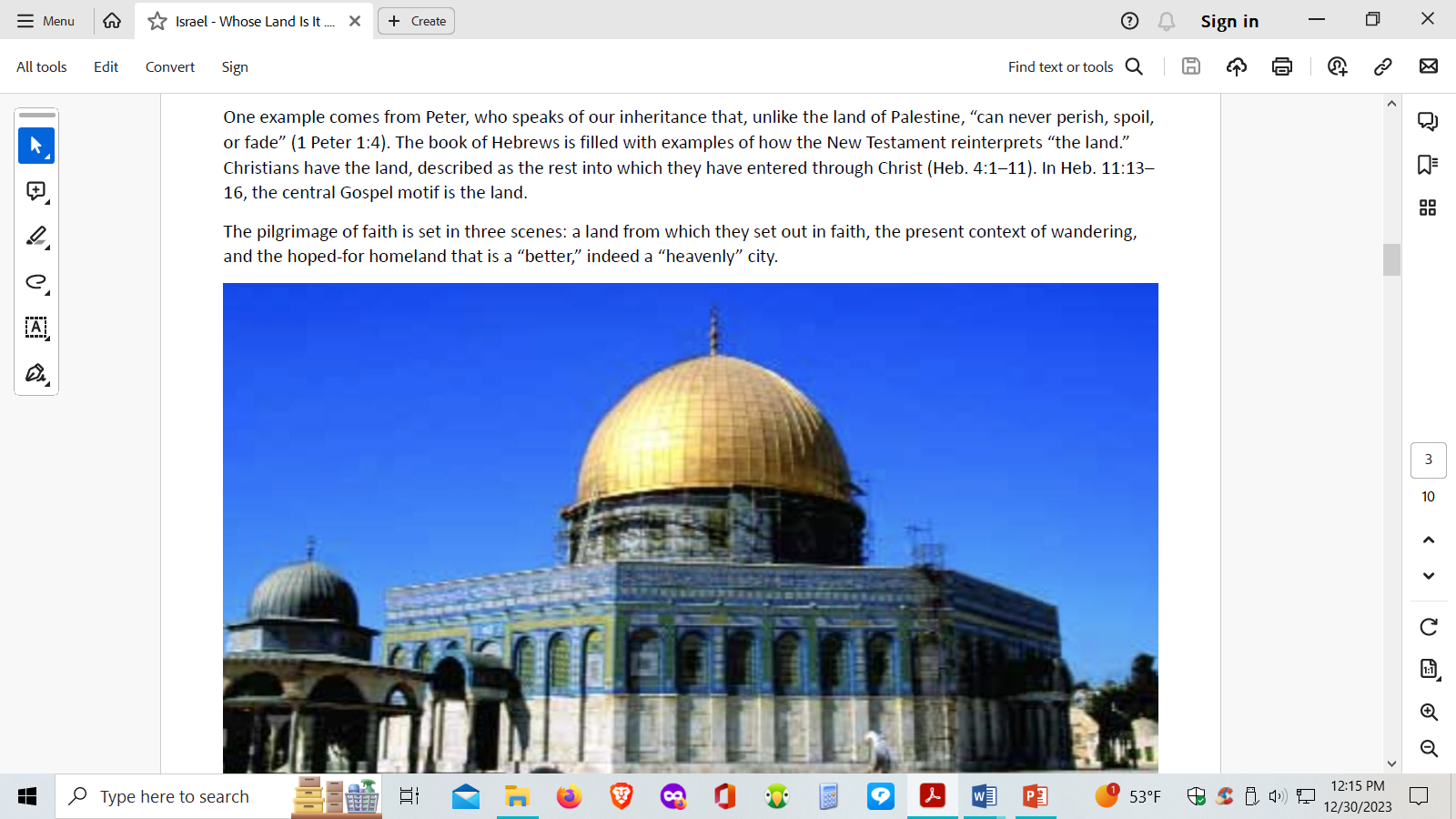 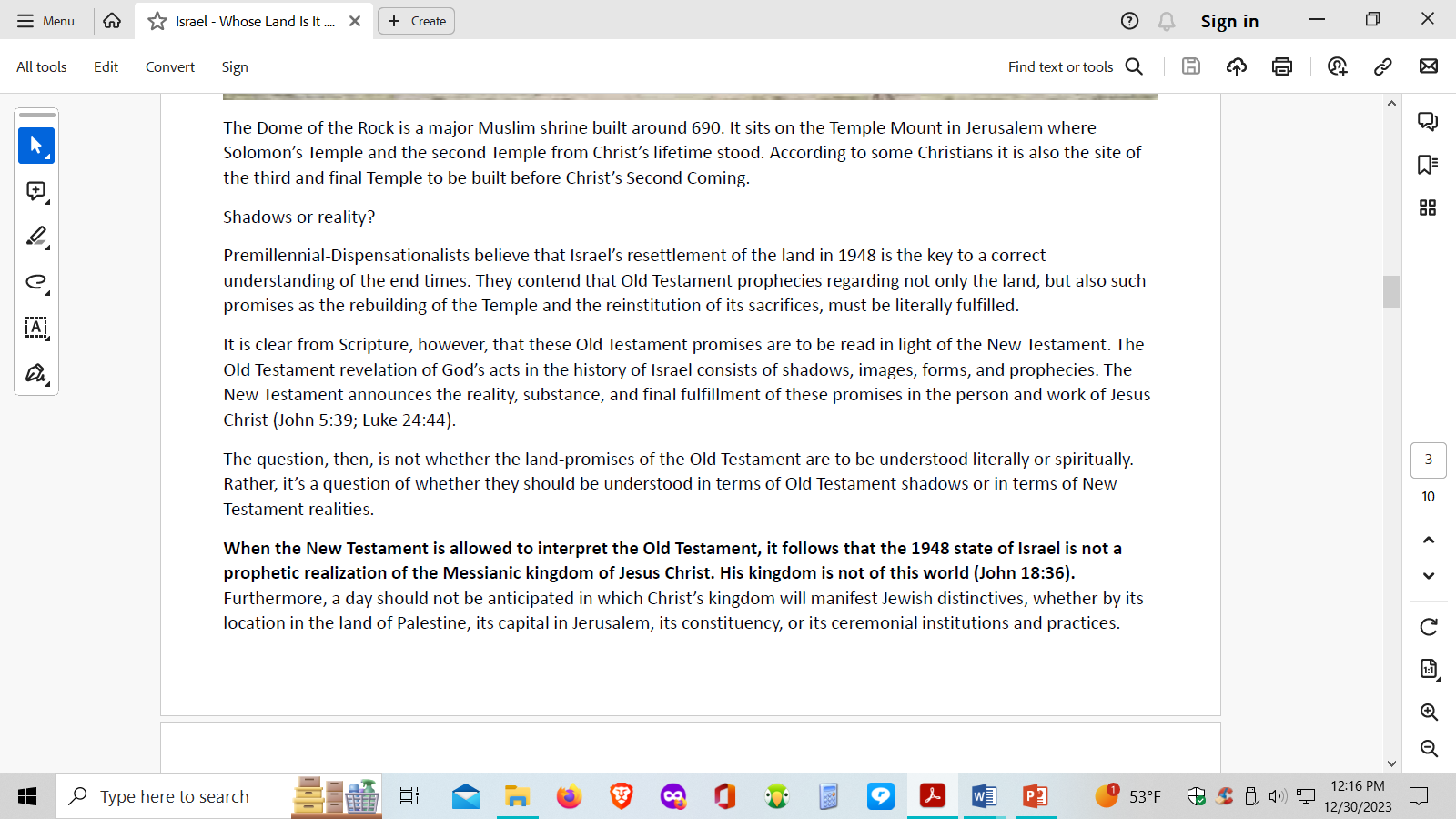 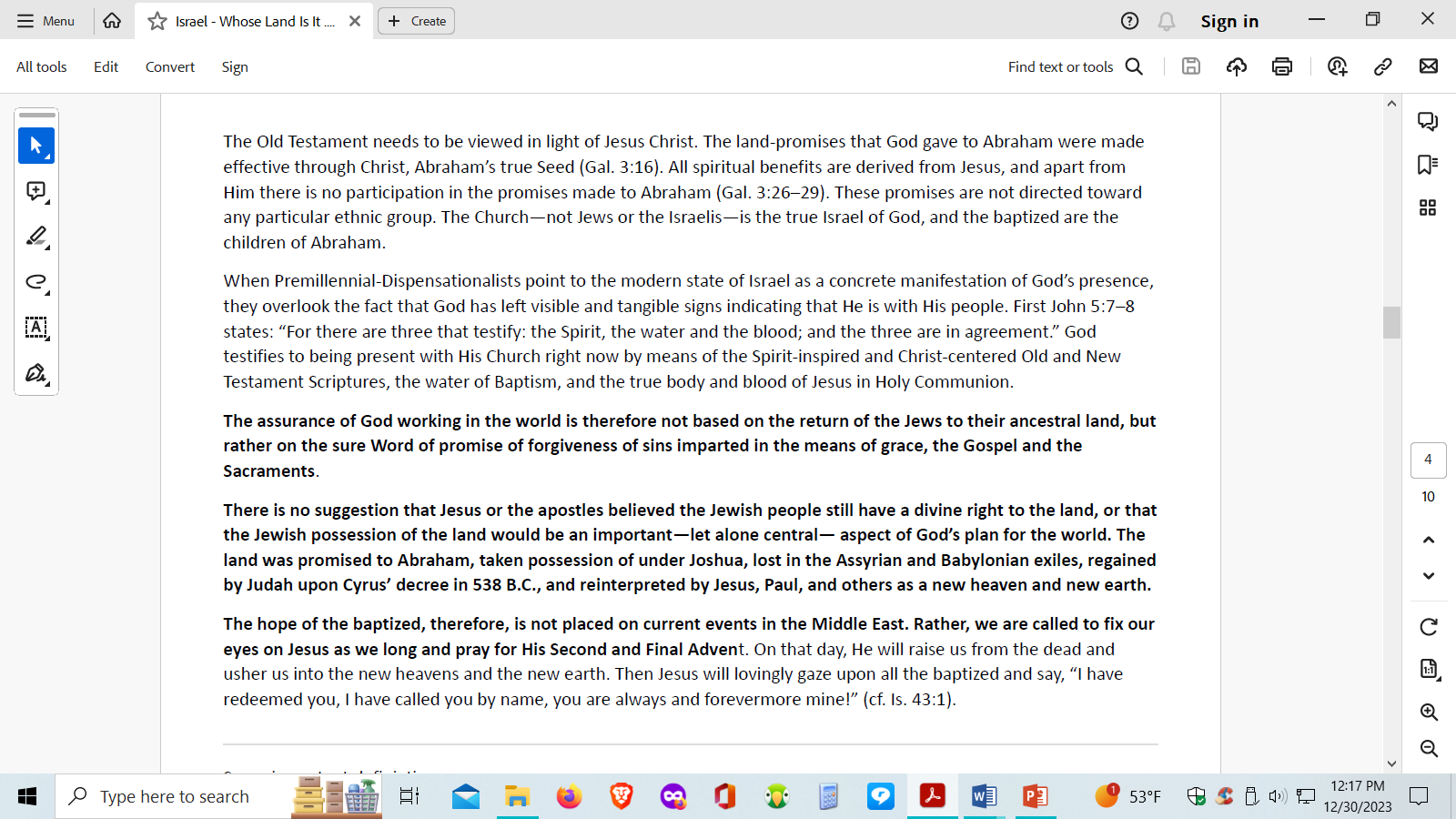 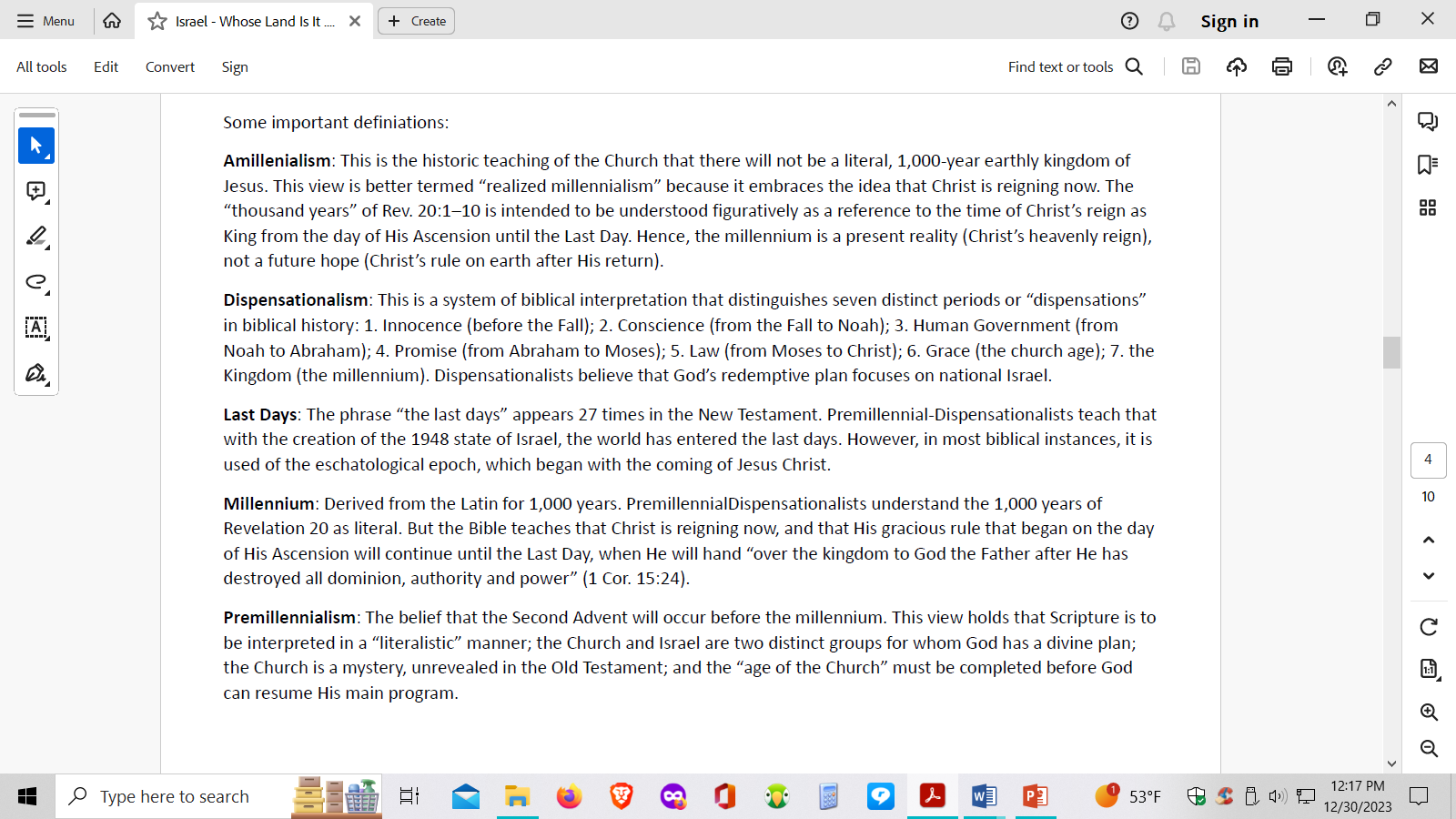 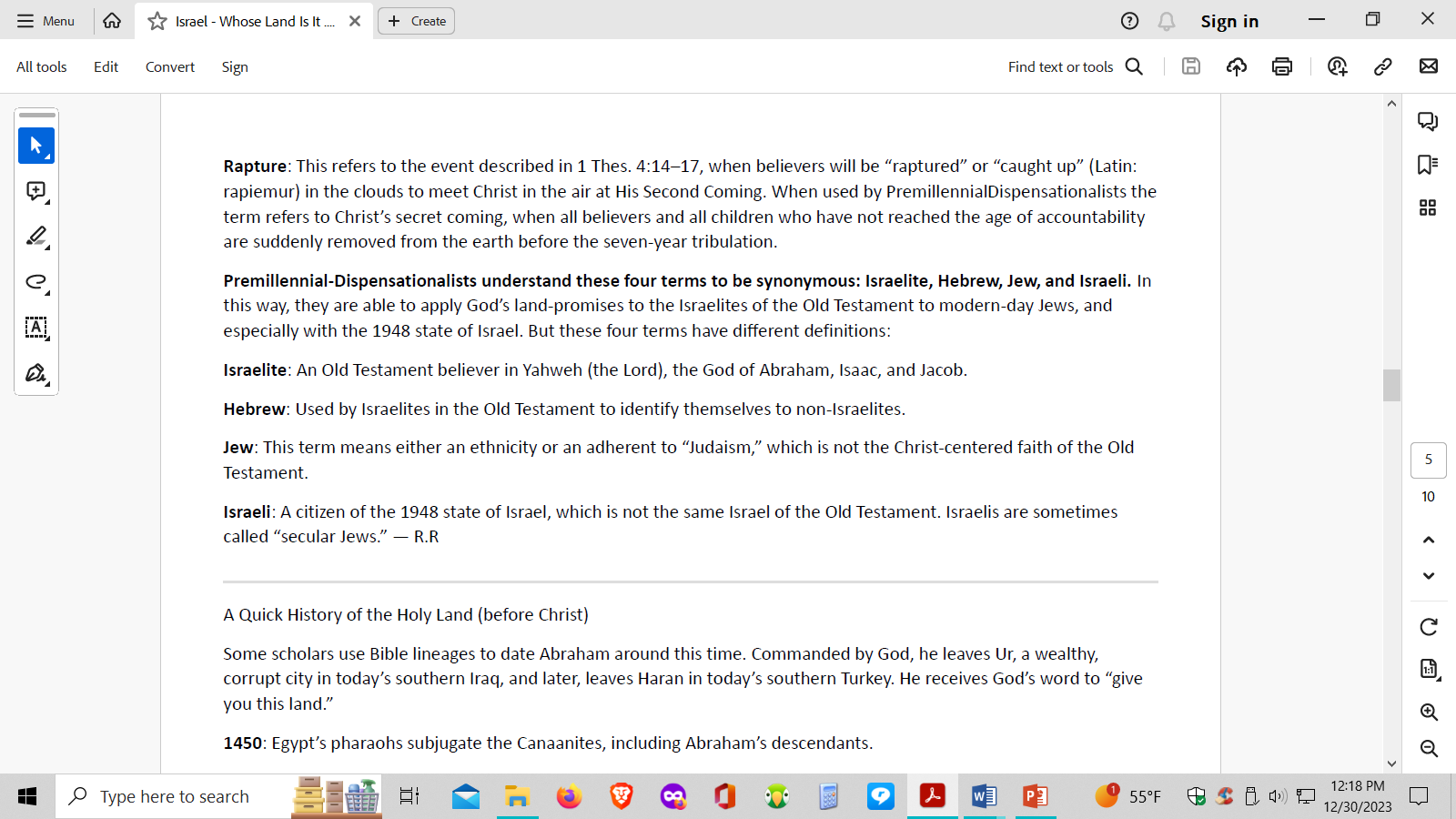 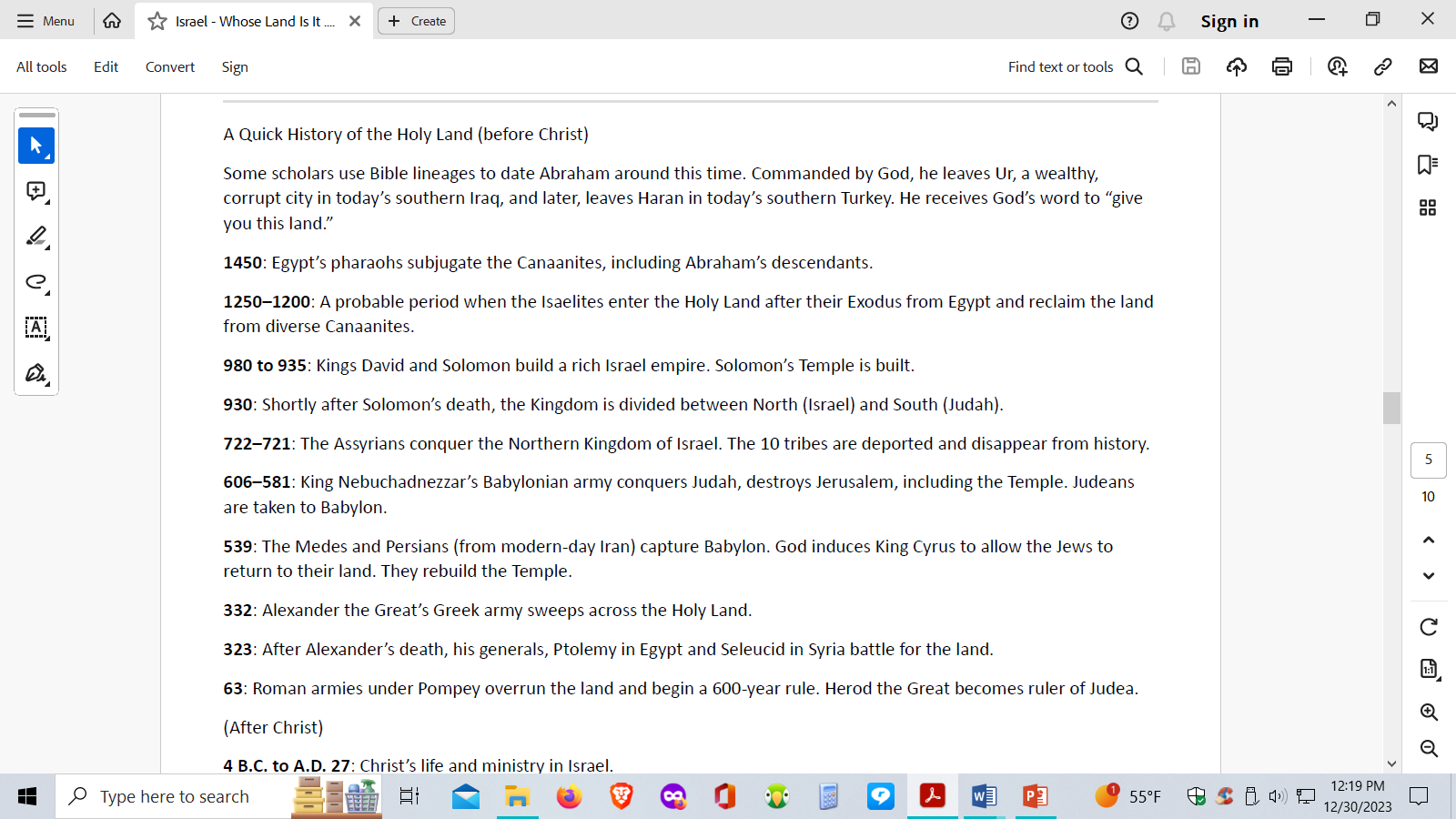 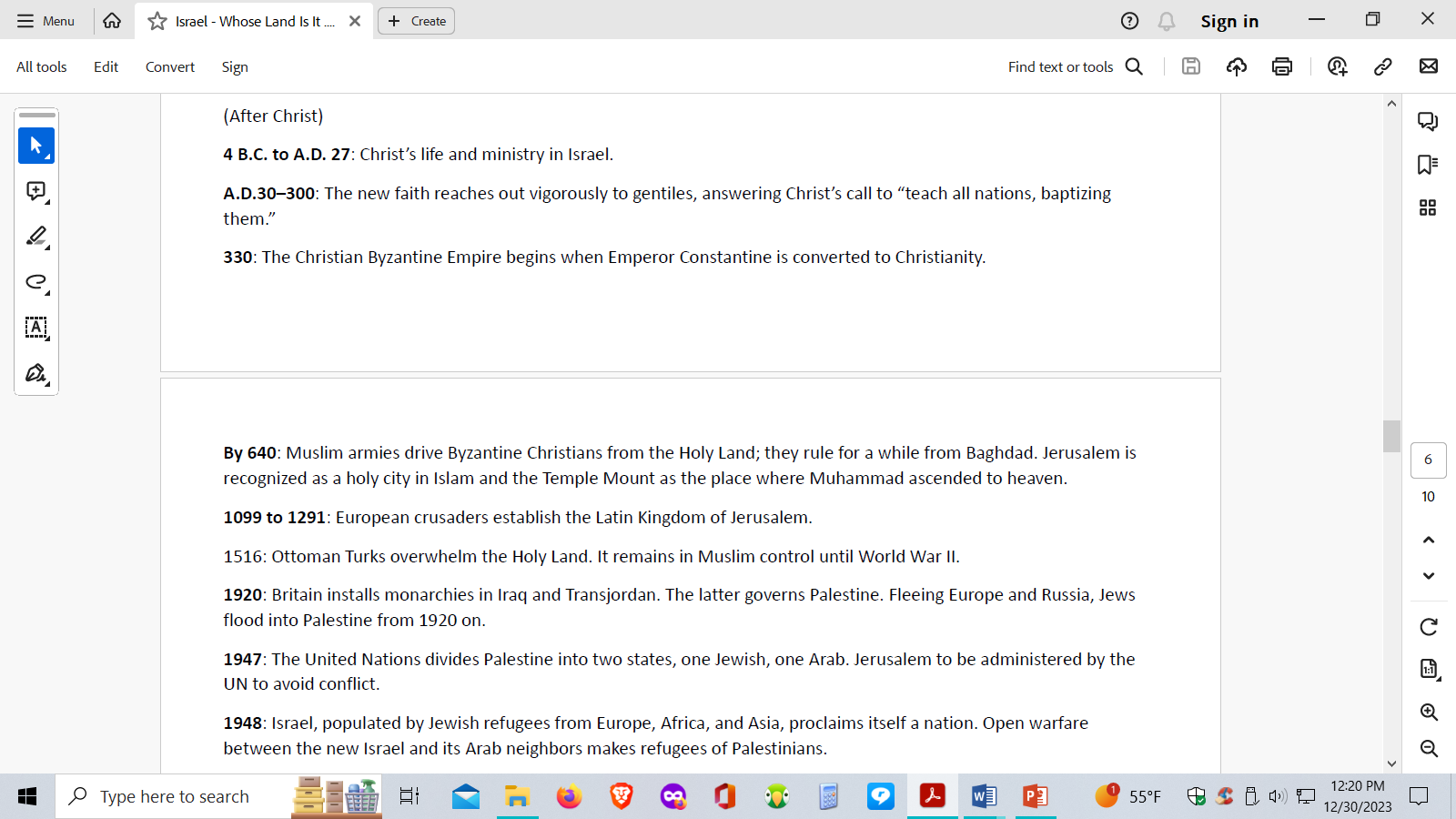 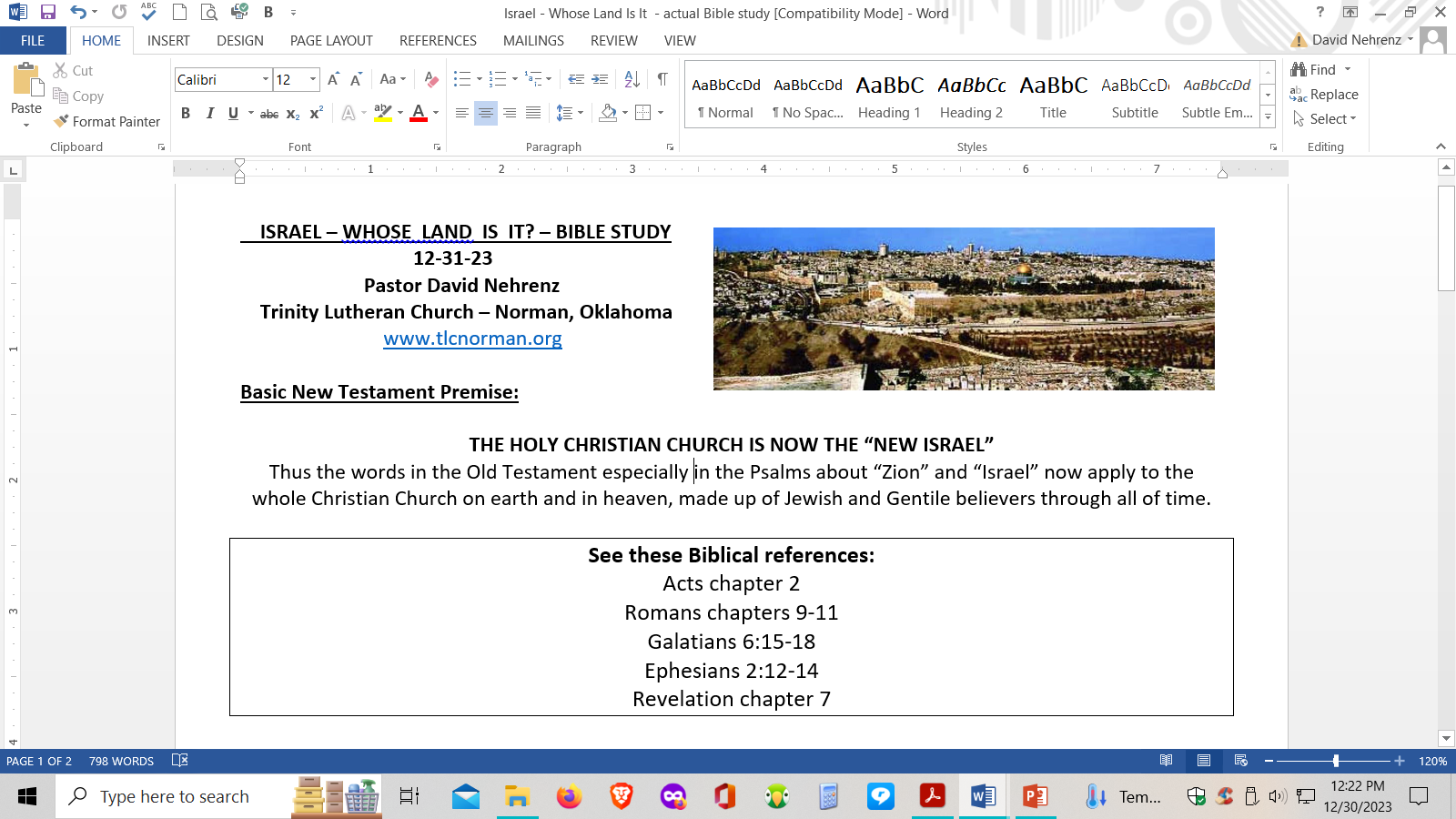 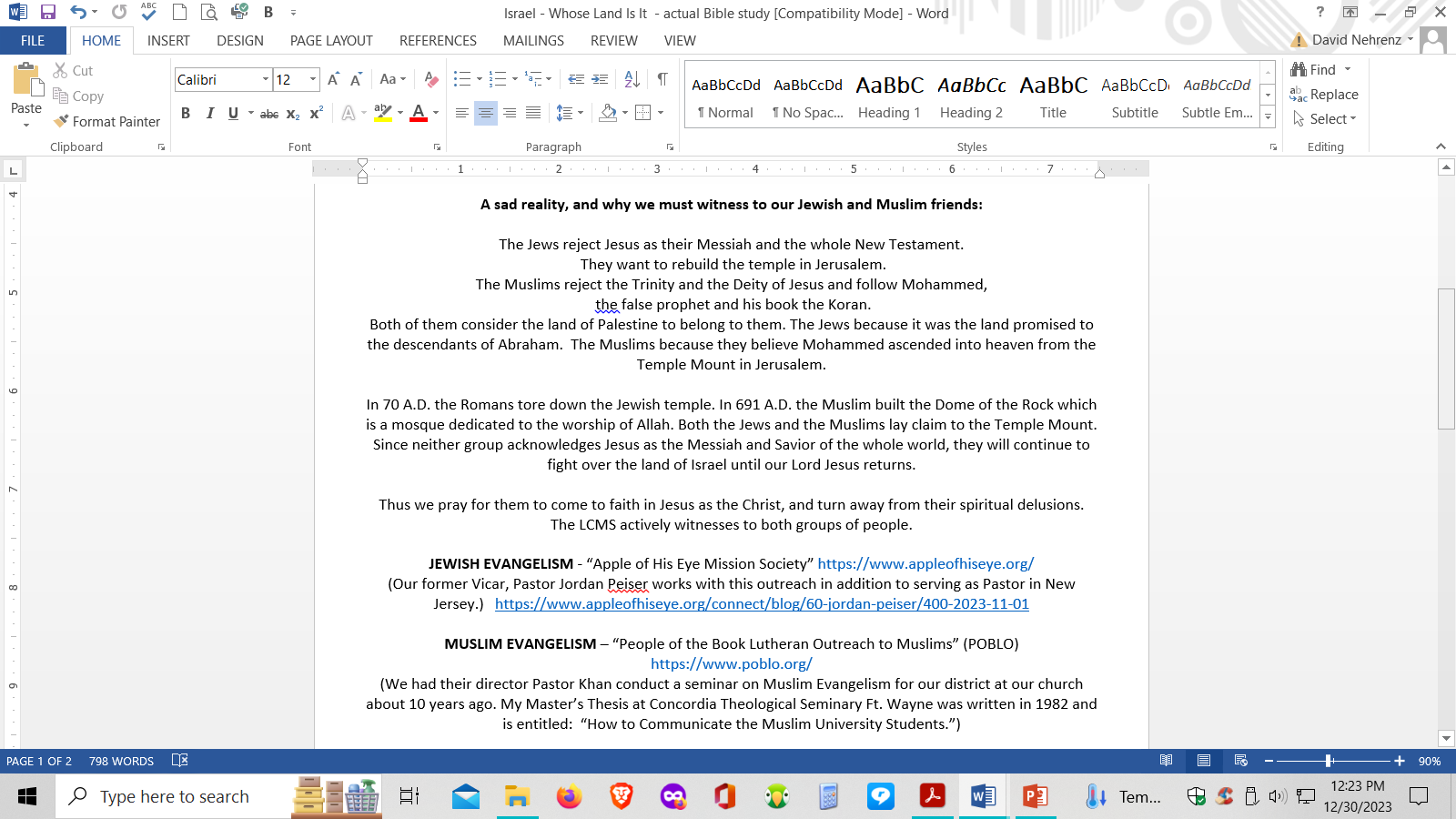 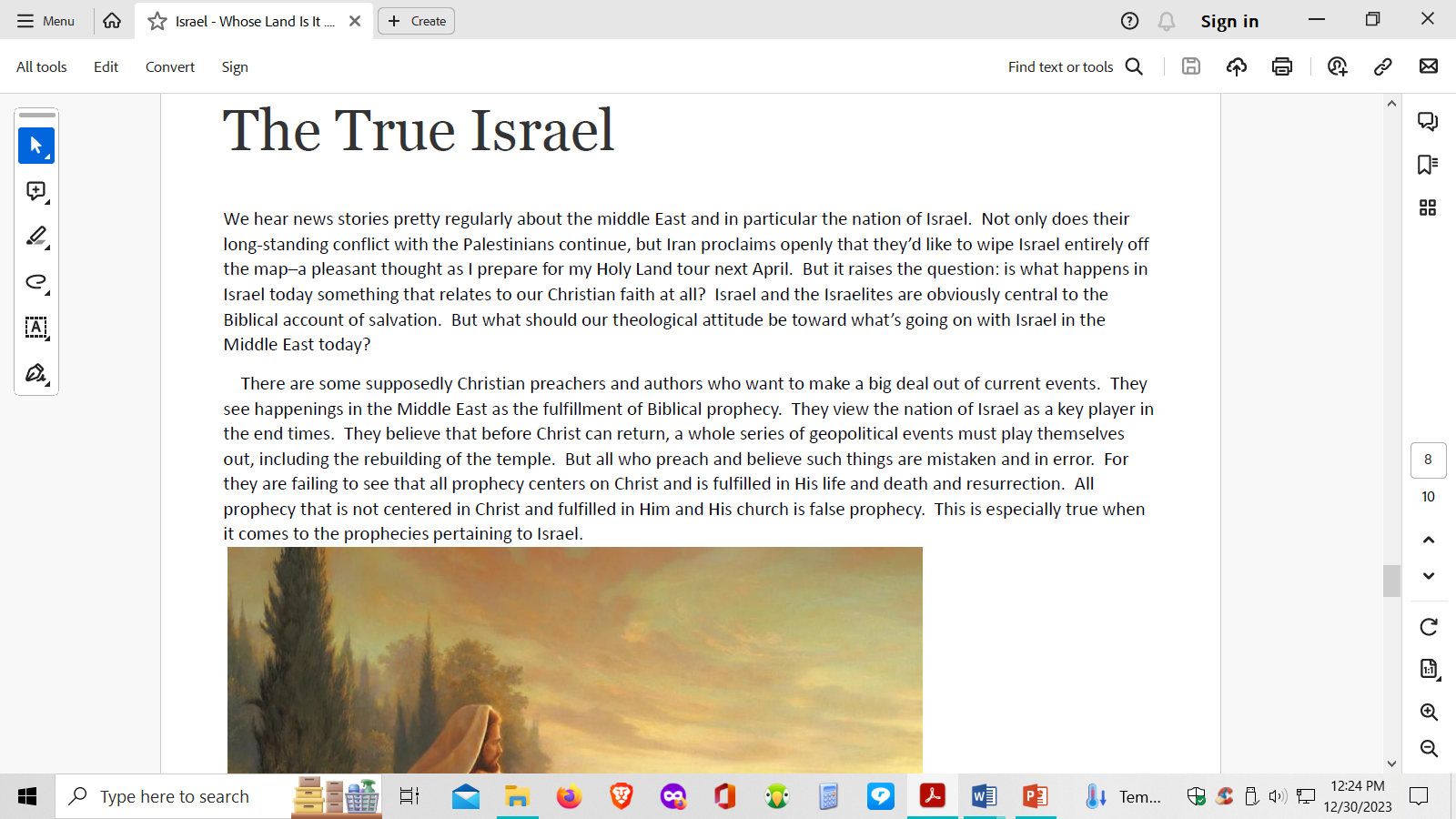 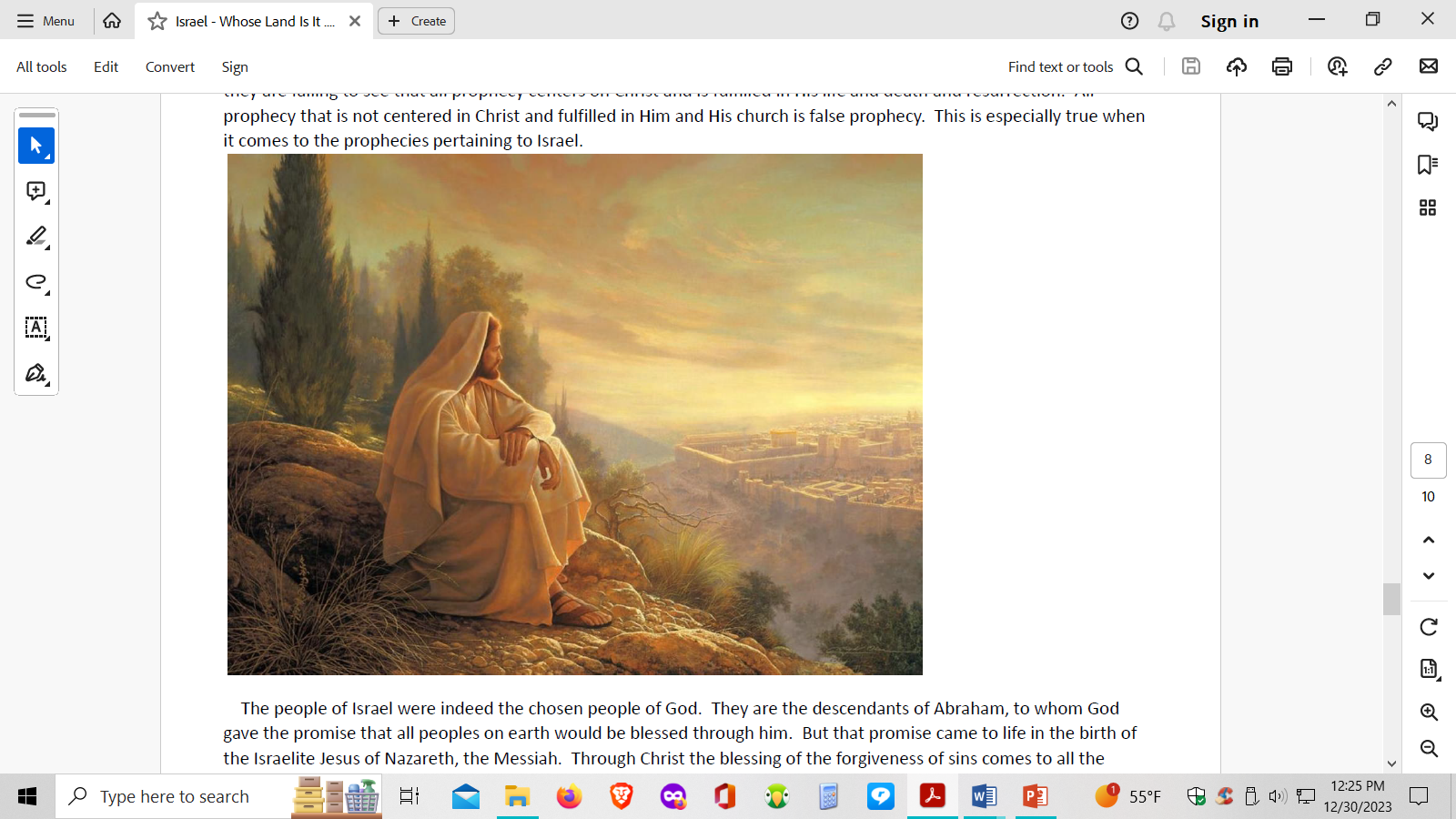 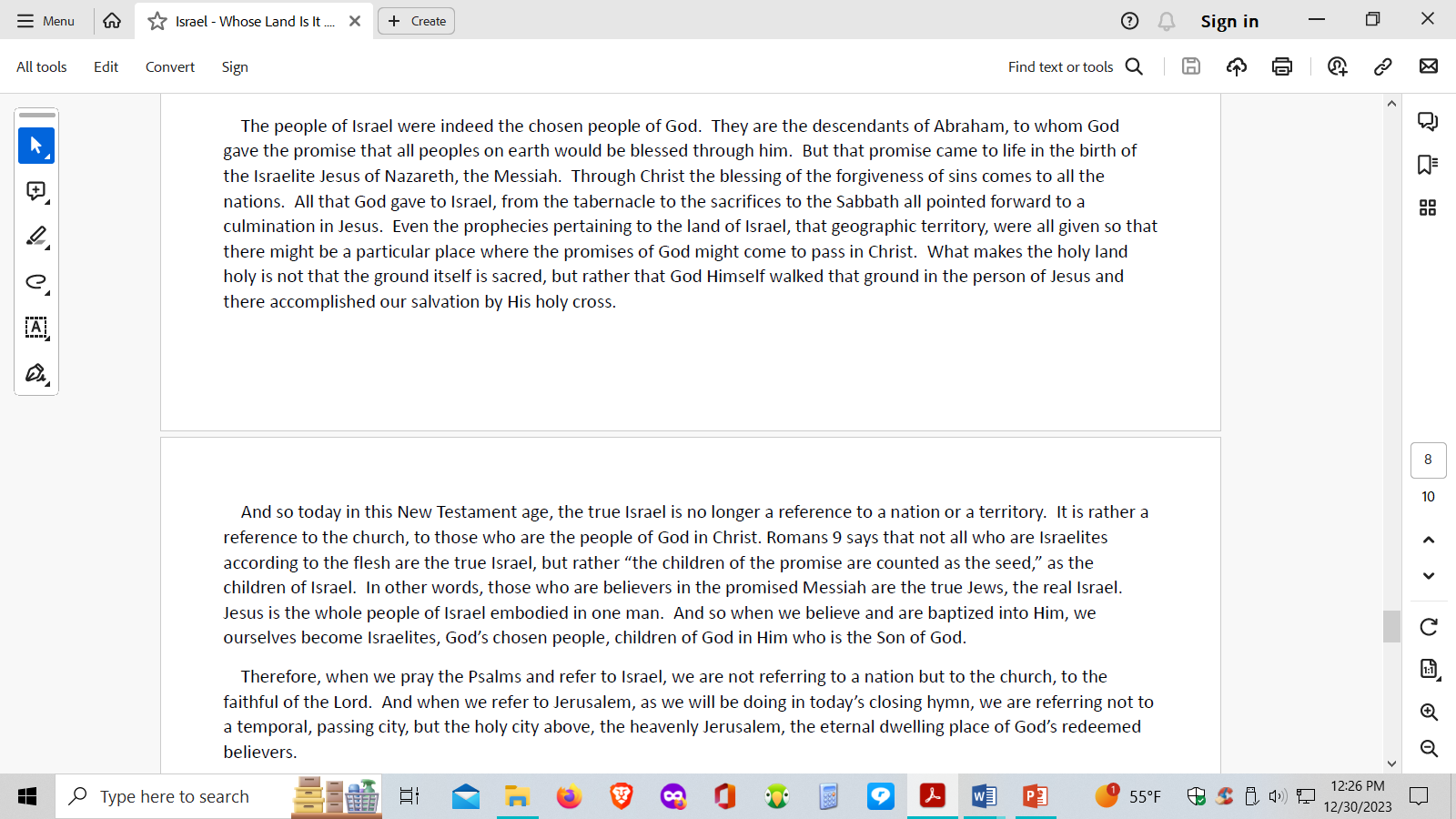 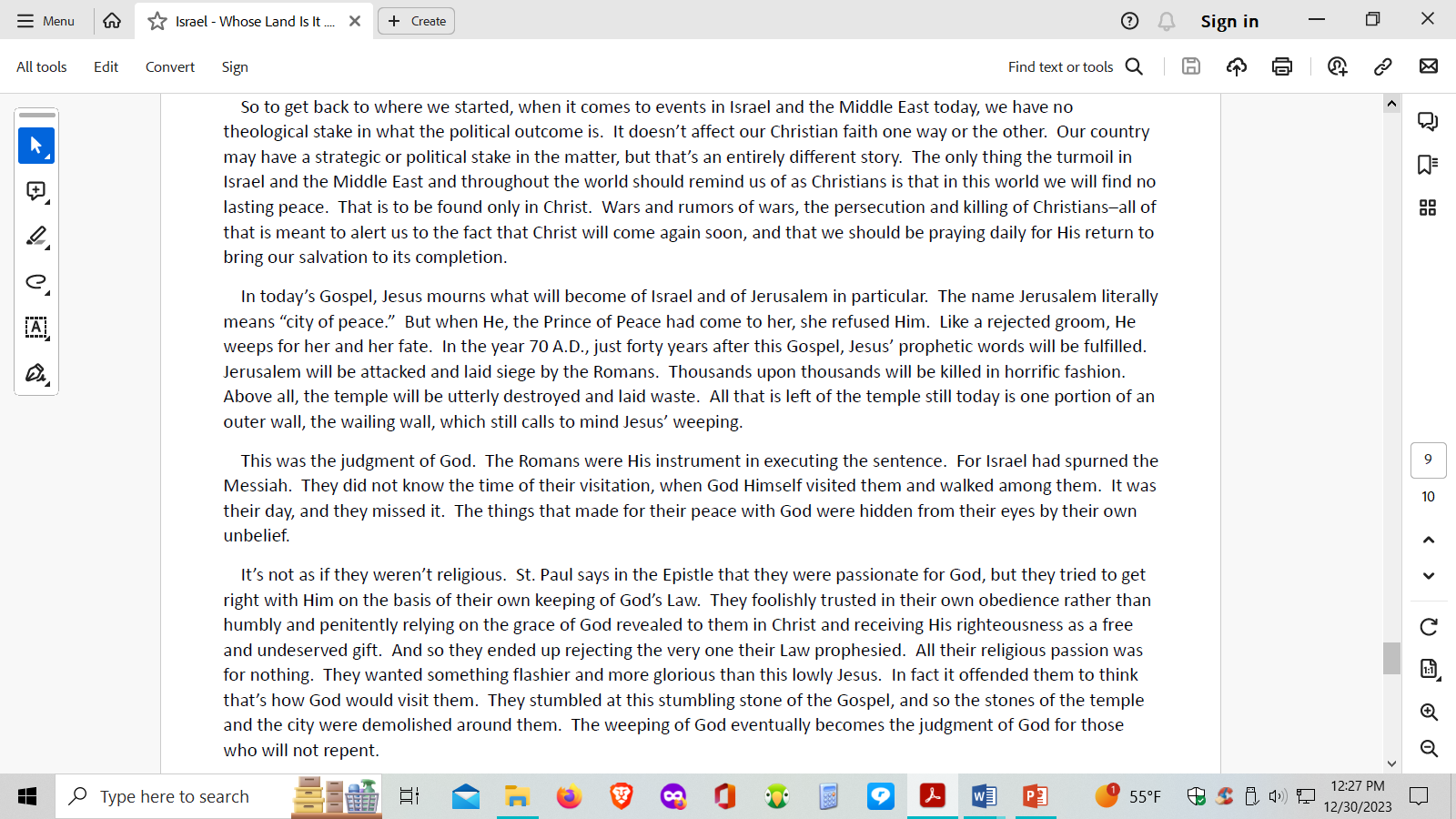 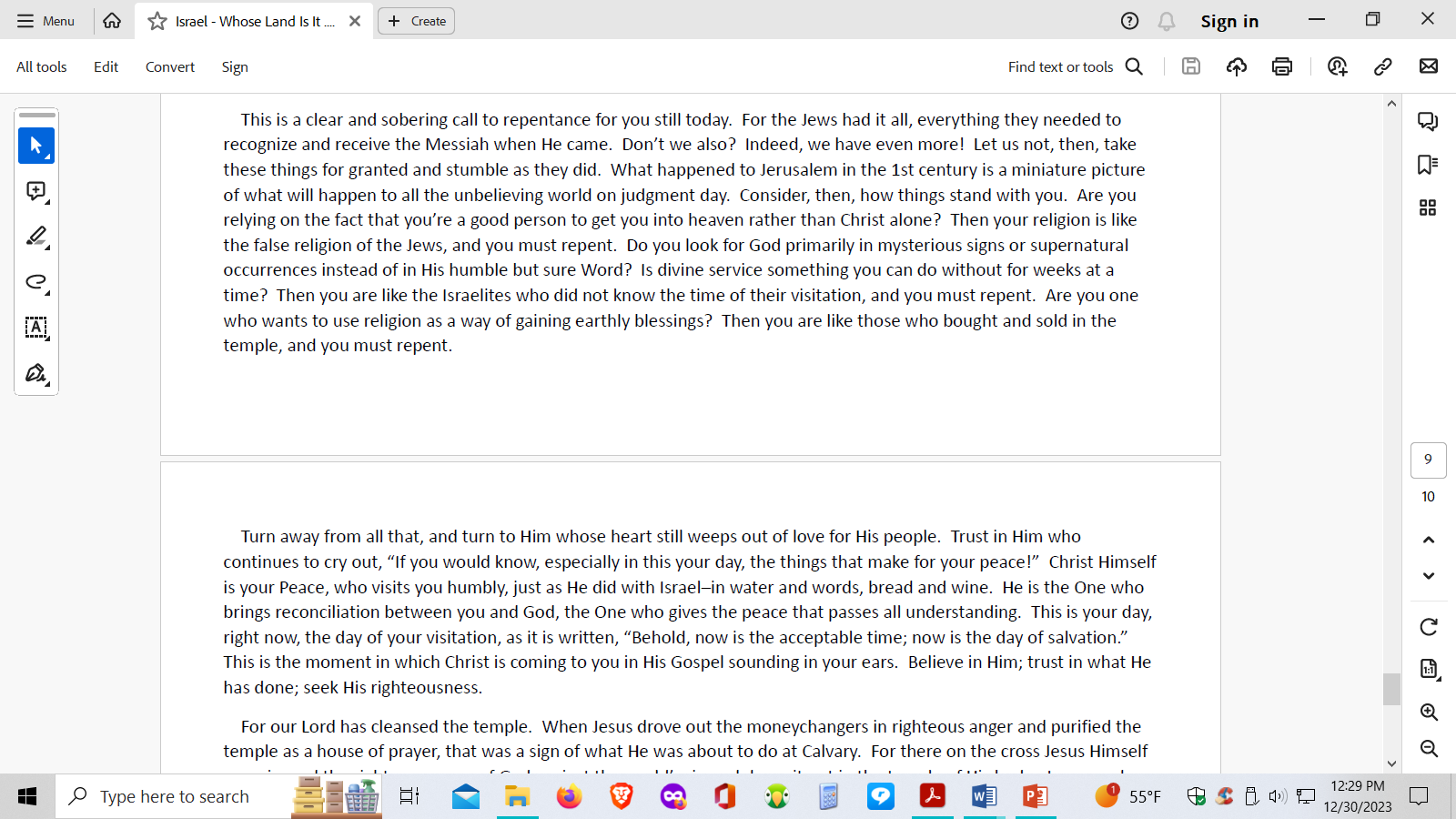 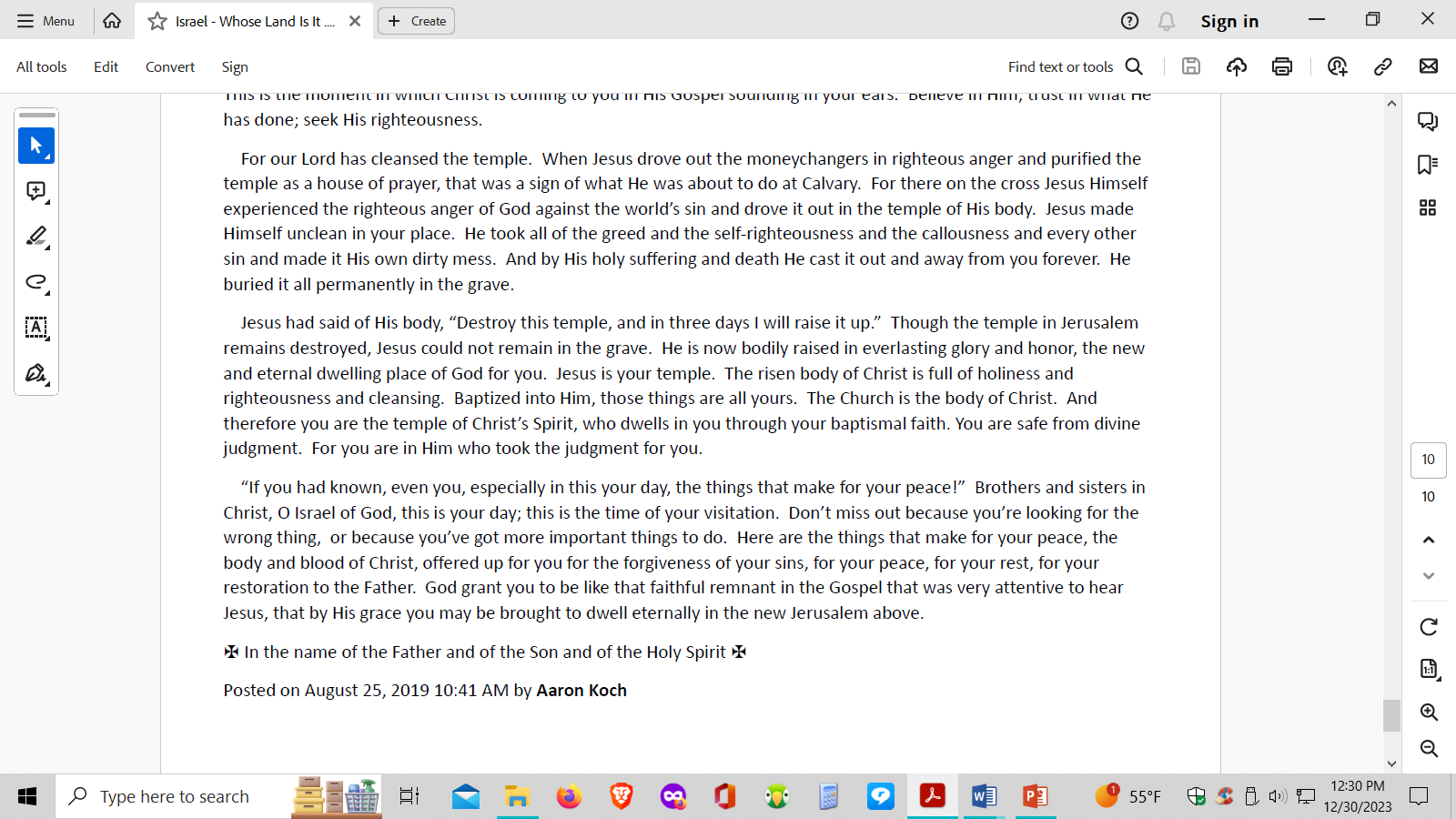 The Church of All Nations – The Garden of Gethsemane – Jerusalem, Israel
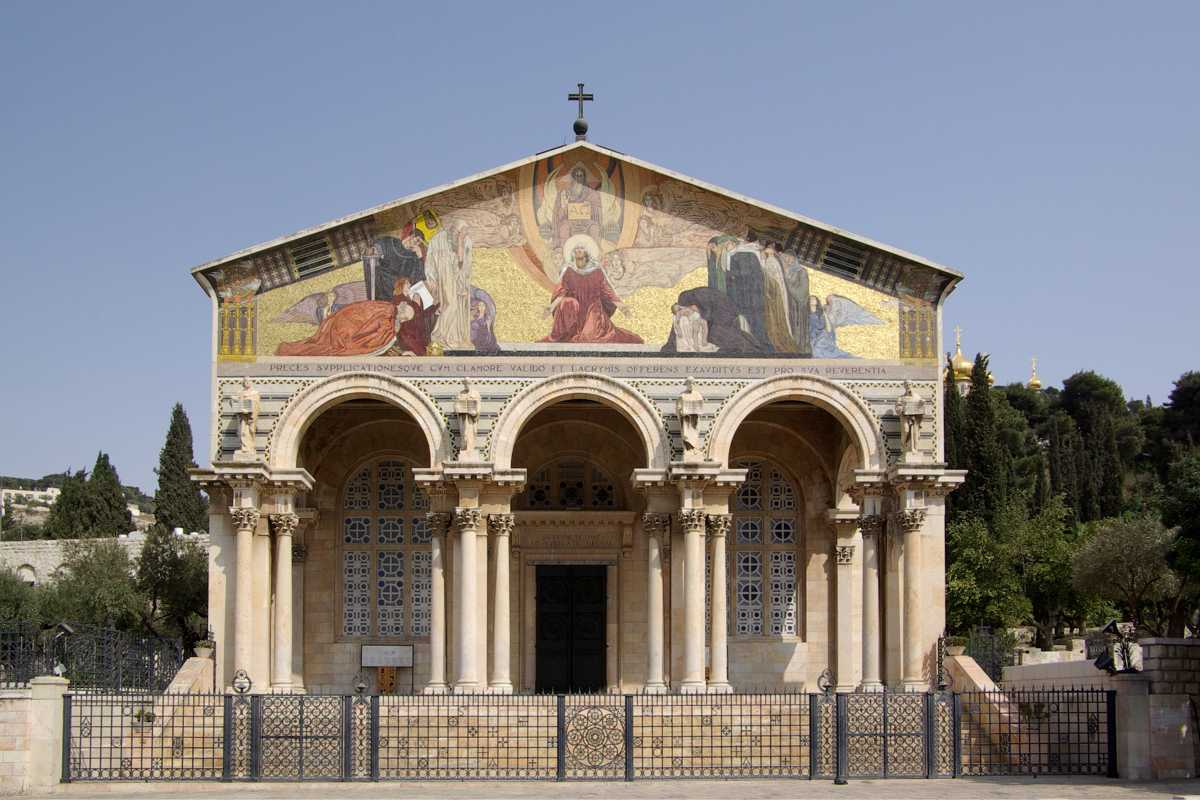